Устно
10²,
  10²-10, 
 2²-4, 
 5²-5
Найдите числа, которые являются квадратами чисел, поставьте им в соответствие букву
Посмотрите внимательно на рисунок? Что вы видите?
АРЕАЛ
….. обитания зверя
это слово происходит от латинского слова « ……», но употребляется не в геометрии, а чаще всего в биологии
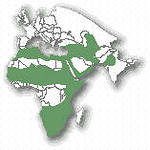 АГОРА
Торговая …….и место народных собраний в древнегреческих городах
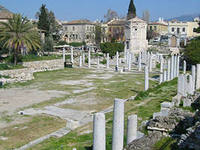 КРАСНАЯ
главная …… Москвы, сложившаяся в XV в. после грандиозного пожара
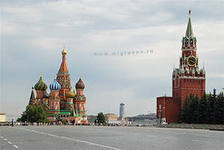 ПАЛЕТКА
пластинка для вычисления…… на картах
пластинка для измерения ……..
Тема: Площадь прямоугольника
Если длину прямоугольника обозначить буквой а, 
ширину прямоугольника буквой b ,
 площадь буквой S,  то можно записать 
     формулу площади прямоугольника
 S=ab
План
Площадь прямоугольника надо узнать? ___________на__________ 


поспеши___________
Домашнее задание
п.18  Выполнить необходимые измерения  и вычислить площадь своей комнаты. Оформить задачей. (Каким инструментом будем измерять?) №737                                      Д/ задание (дополнительное) Оформите участок д. Федора красочно в соответствии с  полученными данными
сегодня я узнал…
было интересно…
было трудно…
я выполнял задания…
я понял, что…
теперь я могу…
я почувствовал, что…
я приобрел…
я научился…
у меня получилось …
я смог…
я попробую…
меня удивило…
урок дал мне для жизни…
мне захотелось…